Data and the 2021–22 LCAP, Part 2
California Department of Education
February 18, 2021
Webinar Series
THURSDAYS @ 3
2/18: Data and the LCAP, Part 2
2
Purpose
To build on the information provided in the Data and the 2021–22 LCAP, Part 1 training held on January 28, 2021.
To identify English Learner (EL) data available at the state and local levels that may be used for analysis and development of the 2021–22 LCAP
To understand how EL data can be analyzed and used to inform development and implementation of the LCAP
3
Framing the LCAP
The LCAP development process serves three distinct, but related functions: 
Comprehensive Strategic Planning: 
Strategic planning that is comprehensive connects budgetary decisions to teaching and learning performance data 
LEAs should continually evaluate the hard choices they make about the use of limited resources to meet student and community needs to ensure opportunities and outcomes are improved for all students.
Meaningful Stakeholder Engagement
Accountability and Compliance
4
The Local Control and Accountability Plan
LEAs are required to develop, adopt, and annually update a three-year LCAP  that describes the goals to be achieved for each student group for each state priority and for any local priorities identified by the local governing board or body of the school district or COE, or in the charter school petition
The LCAP must include an annual review of the effectiveness of the goals, actions, and services from the prior year
5
[Speaker Notes: Student groups that must be addressed in the LCAP are those subgroups named in EC Section 52052:
Ethnic subgroups
Socioeconomically disadvantaged pupils
English learners
Pupils with disabilities
Foster youth
Homeless youth
Goals must address each of the state priorities and any additional local priorities; however, one goal may address multiple priorities. 
An LEA may identify which school sites and subgroups have the same goals, and maygroup and describe those goals together. 
If a single goal requires longer than one year to implement fully, the LCAP should reflect the annual incremental actions, services, and expenditures, as well as the annual anticipated progress, that the district expects to achieve for each student group. 
These annual benchmarks will assist LEAs and the community to monitor the progress of the plan.]
English Learner Programs in the LCAP
The instructions specify that LEAs that have a numerically significant group of English learners, must include actions/services related to, at a minimum, its EL language acquisition programs, and professional development activities related to English learners in the LCAP
6
What Data Do We Use for 2021–22?
In the absence of state and local indicators within the California School Dashboard (Dashboard), LEAs will use available state and local data and stakeholder input to 
inform the review of progress for the 2019–20 and 2020–21 school years
identify needs
identify metrics, baselines, and desired outcomes for goals
determining whether or not actions identified as contributing to the increased or improved services in the 2017–2020 LCAP were effective as expected, as applicable
7
Data and the 2021–22 LCAP, Part 2:Data on English Learner Students
Jonathan Isler, Administrator
Justin Lane, Consultant
Analysis, Measurement, and Accountability Reporting Division

February 18, 2021
Agenda
English Learner (EL) data on DataQuest
EL Reports in the California Longitudinal Pupil Achievement Data System (CALPADS)
EL Students in California Web Page
9
Data and the 2021–22 LCAP, Part 1
Today’s presentation Data and the 2021–22 LCAP, Part 2, is focused on EL data and is a continuation of last month’s presentation in focusing on how districts can review their own data for LCAP planning purposes.

Part 1 took place on January 28, 2021and can be accessed at  https://www.cde.ca.gov/fg/aa/lc/documents/thurs3datalcap1.pptx
10
EL Reports on DataQuest
EL Reports available on DataQuest include:
Enrollment by English Language Acquisition Status (ELAS) and Grade
“At-Risk” and Long-Term English Learners (LTEL) by Grade
“Ever-ELs” by Years as EL and reclassified fluent English proficient (RFEP) Status and Grade
 Annual Reclassification (RFEP) Counts and Rates
Language Group Data

DataQuest EL reports are available at https://dq.cde.ca.gov/dataquest/page2.asp?level=District&subject=LC&submit1=Submit
11
CALPADS Reports
Each year, local educational agencies (LEAs) submit student-level data to CALPADS
Because CALPADS data are used to meet multiple federal and state requirements – such as reporting of Dashboard state indicators – it is critical for LEAs to ensure that the data they submit to CALPADS are accurate. 
To support LEAs in submitting accurate data, a number of reports were developed within CALPADS that allow LEAs to validate their data before and after certification.
These reports also provide additional information not available in the Dashboard or DataQuest.
12
Accessing CALPADS Reports
Each LEA has at least one (but no more than two) CALPADS LEA Administrators who can log onto CALPADS. 
Due to limited access to this system, LEAs are encouraged to have strong local data management practices so that staff can work together to review their data and reports. 
Example: CALPADS LEA Administrators and Accountability Coordinators should work together throughout submission and certification to ensure that the CALPADS data are reflective of their student population.
13
EL Data in CALPADS
CALPADS provides several student-level data reports on EL students, including:
CALPADS Report 2.4 – EL Education Services
CALPADS Report 2.9 – Enrollment by ELAS 
CALPADS Report 2.11 – EL Instructional Plan
CALPADS Report 2.12 – EL Reclassification
14
CALPADS Report 2.4
CALPADS Report 2.4 provides data on EL education services:
Total number of ELs
Primary Language Instruction 
English Language Development (ELD) Instruction Only 
Specially Designated Academic Instruction in English (SDAIE) Instruction only
No EL Services Reported
Other EL Services
15
CALPADS Report 2.9
CALPADS Report 2.9 provides data on ELAS enrollment for the current and prior academic year:
EL
Initial Fluent English Proficient (IFEP)
RFEP
To be determined
Fluent English Proficient (FEP) (i.e., RFEP + IFEP)
Change in percentage of ELs between current and prior academic year.
16
CALPADS Report 2.11
CALPADS Report 2.11 provides data on EL Instructional Plans:
Total number of ELs
Dual Language Immersion Program
Structured English Immersion/Other English Models
EL Bilingual Program
EL Mainstreaming
Other Instructional Setting
17
CALPADS Report 2.12
CALPADS Report 2.12 provides data on ELs who were reclassified:
Number of ELs reclassified RFEP after prior Census Day through current Census Day
Number of students included who are still enrolled in this school on Census Day
18
EL Students in California Web Page
The CDE recently launched a Student Group web page (https://www.cde.ca.gov/ds/sg) which provides information and data about specific student groups that are of public and legislative interest.  
The Foster Youth web page was the first student group developed and consolidates student data in one central webpage from various CDE web pages. 
“EL Students in California” is the second student group web page developed and launched in late 2020.
19
EL Data/Information for Web page
The EL Students in California Web Page includes:
EL Outcomes (e.g., four-year cohort graduation rate for ELs and non-ELS); 
EL Accountability (e.g., EL performance on the College/Career Readiness Indicator);
Links to the EL Roadmap, COVID-19 EL resources and webinars, and EL Legislation.
20
Contact Information
Justin Lane, Consultant
Data Visualization & Reporting Office
jlane@cde.ca.gov 
916-323-3071


Jonathan Isler, Administrator
Data Visualization & Reporting Office
jisler@cde.ca.gov  
916-319-0306
21
Collecting and Using English Learner (EL) Student Data
[Speaker Notes: This presentation will share some of the types of English learner student, or EL, data that local educational agencies, or LEAs, can collect, and how this data can be analyzed and used to inform development and implementation of the Local Control and Accountability Plan, or LCAP.]
Importance of Local Educational Agency (LEA) Data Analysis
Data analysis at the local level facilitates:
Stakeholder understanding of the needs, goals, and progress of English learners through rich dialogue around the data
LEA development of a high quality, effective, appropriately funded Local Control and Accountability Plan (LCAP) with concentrated focus on English learner (EL) needs and outcomes 
Increased teacher and staff understanding to build acceptance of approved plans, programs, and policies, resulting in more thorough implementation
[Speaker Notes: Effective educational leaders use data extensively to define needs, guide decision making, set and prioritize goals, plan interventions, monitor and evaluate progress and communicate to parents and community. 
School systems establish protocols to collect and use data about students and their families for a variety of purposes, including following individual student needs and categorizing students as part of subgroups to highlight differences between group outcomes.
To align and articulate programs within the school system, educators collect and analyze data regarding the degree to which their practices are consistently implemented. 
Data also helps inform allotment of state and federal funds at the LEA-level as well as development and improvement of school policies and programs. Matching the allocation of time and resources to practices helps understand student outcomes.]
Building Data Analysis Capacity
LEAs can:
Form data analysis teams (administrators, all content teachers, special education teachers, paraeducators, and other instructional leaders)
Identify a data coach; analyze multiple indicators of EL performance 
Provide guiding questions to facilitate data conversations on what the analysis indicates as the team:
Examines and assesses the degree of EL program implementation
Determines LEA needs to improve performance of English learners
Identifies areas of challenge that can be addressed to explicitly improve EL achievement
[Speaker Notes: Effective use of data can only occur if an LEA has built data analysis capacity. Building data analysis capacity means forming data teams, identifying data coaches, and structuring time during the school year for the team to meet and collaboratively analyze data.
Once people are selected and time on the calendar has been designated, it is important to build the team’s skills in collecting and analyzing EL data as well as administration and interpretation of assessments for English learners. Then, guiding questions should be provided to help the team examine data to identify areas of need. The team will need to be prepared to review multiple types of data to effectively inform LCAP development.
Data analysis is not just summative assessment data, but also data on current practice and student product in the classroom. Macro level data results can be predicted by ongoing data conversations around the impact of instructional practices.]
Types of Local Data Collected for English Learners
Student Background and Prior Schooling Data
Data on Services Provided
Assessment Data
Degree of Program and Services Implementation Data
Attendance Data
School Climate Data
Administrative Data
Social Emotional Supports Data
[Speaker Notes: The types of EL data include Student Background Data, Data on Services Provided, Assessment Data, General Student Data, School Climate Data, Administrative Data, and data on Social Emotional Support. 
Together, teachers and administrators can use this data to monitor student progress and teacher implementation practices and inform decisions about how individual students and groups of students receive instruction.]
Student Background Data
Can be used to determine:
Which subgroups within the EL population are making adequate progress by subject areas?
How these groups change over time (longitudinal analysis)?
How many EL students are Long Term English Learner?
What groups are having the most difficulty? The most success?
Includes:
Ethnicity/race
Gender
Home Language
Place of Birth
Prior school enrollment
Eligibility for free/reduced-price lunch
[Speaker Notes: Typically, LEAs collect personal and family background data via enrollment forms. One of these forms is the home language survey, which can yield valuable data regarding the languages spoken in a student’s home and the languages spoken in the school. 
LEAs can also work with community partners to implement other ways to collect accurate data that is linguistically and culturally responsive.]
Data on Services Provided
Can be used to determine:
How many EL students reach English proficiency in reasonable time?
Which students are eligible for other services?
How many students benefit from other federal and state funding allocations?
How did these groups perform on assessments?
Includes:
EL services
Gifted and Talented Education Programs
Migrant Education services
Special Education services for dually-identified students
Title I funds (high low-income population)
[Speaker Notes: English learners are entitled to receive all of the services and programs for which they qualify, regardless of their level of proficiency in English. 
LEAs can analyze data that shows what and how many services EL students receive.]
Assessment Data
Can be used to determine:
Which students are eligible for more services?
How does a school site group students for instruction?
How do EL students that meet Criterion 1 (English Language Proficiency Assessments for California [ELPAC] Overall Proficiency Level 4) perform on the Smarter Balanced Assessments for ELA and Math?
How do Reclassified Fluent English Proficient students perform on the Smarter Balanced Assessments for ELA and Math?
Includes:
English Language Proficiency (ELP)
State standardized tests (English Language Arts [ELA], Math, Science, Social Studies, etc.)
High school assessments (SAT, AP tests)
Other local assessments administered by the LEA
[Speaker Notes: Summative assessment information can be used to ensure EL students have had meaningful access to high quality and intellectually rich instruction. Proficiency in English should not hinder students from showing progress.]
General Student Data
Can be used to determine:
How many EL students enrolled in each homeroom?
Do our English learners have equitable access to instruction?
Do English learners have access to Advanced Placement courses?
Are EL students retained at a higher rate?
Includes:
Enrollment/Attendance
Discipline
Grade Retention
Course Placement
Graduation Status
[Speaker Notes: As stated earlier, EL students vary in experience and background. 
When analyzing data pertaining to EL students, LEAs should look for cohorts of students by characteristics to determine which EL students need more supports. 
Placement across school programs vs placement in EL only programs can provide insight to general assumptions made regarding EL student opportunity.]
School Climate Data
Can be used to determine:
Do our English learners and their families have equitable access to programs and services?
How can our EL programs be improved?
What do parents know about the programs and services for EL students?
Includes:
Data on family/community involvement
Data on parent/student satisfaction
Safety Data
[Speaker Notes: School communities also vary in characteristic, engagement, familiarity with the school system and other perspectives. 
Even how a school asks for or gives information may be disconnected from parents of EL students. 
Data on messaging, responses, and the like give valuable data on how information is reaching parents.]
Administrative Data
Can be used to determine:
How can funds be shifted to improve school programs?
What resources can be used to provide more program options such as dual immersion or other language learning opportunities?
Includes:
Budget and expenditure data
Teacher certification and credential data
[Speaker Notes: Many schools share proposed budgets with their community committees. Not all schools share expenditure data.
Expenditure data can show categories where spending was necessary, dedicated, and applied.
Teacher data, meeting participation data, number of inquiries or calls received in the office, are ways schools see the impacts of a budget distribution.]
Social Emotional Support
Can be used to determine:
How many EL students are homeless or foster youth?
How many EL students experience trauma due to immigration experiences, COVID, abuse?
How many parents are unemployed?
How many EL students have food insecurity?
Includes:
Data on the frequency of external support available in the school
Data on the number of agencies in the community that can support the school or LEA
Community Socio-economic data
[Speaker Notes: LEAs and schools have many partners in the community. How often are they used? How often are they needed? 
Data on the number of referrals to partnering agencies can inform instructional needs of EL students.
The degree of participation in support services can also inform the analysis of performance data.]
The English Learner Roadmap Policy
Relationship of principles to LCAP
Four Principles
Assets-Oriented and Needs-Responsive School
Intellectual Quality of Instruction and Meaningful Access
System Conditions that Support Effectiveness
Alignment and Articulation Within and Across Systems
[Speaker Notes: Let’s remember the EL Policy adopted by the SBE for EL programs, and the tools developed to assist in the implementation as part of the LCAP development process.
The principles offer insight into the areas in which data can inform.
The principles invite reflection into the entire system for clues on areas of continued improvements and focused attention.]
EL Data Informing LCAP Development
Informative EL Data:
Integrated/Designated English Language Development (ELD) program outcome data
Data on observed implementation of the ELD Standards
Parent survey/questionnaire data, measurements of attendance counts at family-school events
Access to Core Instruction and course placement: Smarter Balanced ELA and Math performance data
LCAP State Priorities:
Priority #1: Basic Services
Priority #2: Implementation of State Standards
Priority #3: Parent Involvement
Priority #4: Pupil Achievement
[Speaker Notes: Data analysis of multiple sources of EL data, such as those reviewed in the previous slides, provide valuable information that can and should be used to inform LCAP development. These are just an example of some of the data to be used to inform each priority area.]
EL Data Informing LCAP Development (2)
Informative EL Data:
EL Student Placement and Intervention Data; Reclassification data
Local and ELPAC Data on progress towards ELP
EL enrollment and performance data in Advanced Placement and Honors
11th grade Math, ELA, and Early Assessment Program California Assessment of Student Performance and Progress data
LCAP State Priorities:
Priority #5: Pupil Engagement
Priority #6: School Climate
Priority #7: Course Access
Priority #8: Other Pupil Outcomes
[Speaker Notes: Page 30 of the EL Roadmap Guidance, downloadable from the web page, shows a cross-walk between the Roadmap policy principles and the LCAP state priorities.
The web page also provides a link to the tri-program crosswalk that bridges Special Education, EL principles and elements, and the LCAP state priorities.]
Self Evaluation Tool
English Learner Roadmap Self-Reflection Rubric
School and district teams can use this self-reflection tool to engage in dialogue, to assess current status in enacting the English Learner (EL) Roadmap Principles, and to identify areas needing improvement.
Principle #1: Assets-Oriented and Needs-Responsive Schools
The English Learner Roadmap Policy provides a rubric for LEAs to use to measure the implementation of the principles and elements at their sites.
The tool can be used to collect data by each element of each principle by each stakeholder.
Visit the CDE EL Roadmap web page for this and many other resources.
[Speaker Notes: Among the resources on the EL Roadmap web page, is the Self-Reflection Rubric, a tool designed to assist schools to reflect on data and evidence by each principle, and each element of each principle to identify areas in which the LCAP can address the programs and services to EL students, parents, and community. 
The rubric can be used by data teams to individually or in groups, by parents, by students, by the community. Results can lead to discussion about the collective data to inform LCAP development.]
In Summary
There is a wealth of data but understanding is rare.
As the data is collected, remember, not all EL students are the same; find commonalities and form cohorts within the EL population.
EL students have unique experiences; be sure everyone is attending to the needs of the whole child as each one comes with assets to discover and value.
Data tells a story we sometimes don’t want to read; implementation of the selected strategies is the road to success. Use the data to change the story and stay on track.
[Speaker Notes: In summary,
Data analysis is not only for LCAP development season, but can be part of an ongoing system of discussions that culminate in LCAP revision, budget allocation, and increased attention to the types services for EL students.
Data analysis should be celebration of successes, and celebration of discovery so attention can be redirected.]
Closing Thoughts
38
Don’t Duplicate Efforts
Use available state and local data and stakeholder input to 
inform the review of progress of the 2019–20 and 2020–21 school years
measure the progress made towards meeting the local indicator requirements for 2021–22
identify needs to be addressed in the 2021–22 LCAP
identify metrics, baselines, and desired outcomes for goals in the 2021–22 LCAP
inform other planning requirements (e.g. school plans, accreditation plans, etc.)
39
Additional Opportunities
40
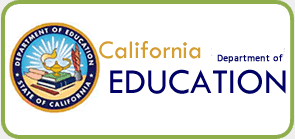 Hosted by
In collaboration with the
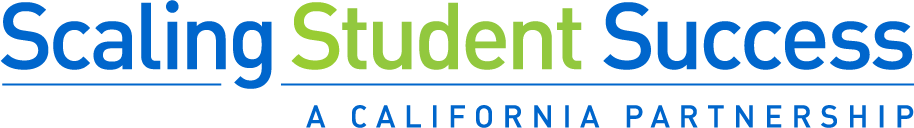 Workshop: LCAP Goals focused on Educating the Whole Child
This networking session will lean on lessons learned from CA LEAs that have created Graduate Profiles to more broadly and equitably define student success and incorporated them into their LCAP goals. 
We’ll facilitate breakout discussions and share examples and resources from our Community of Practice.
Thursday, February 25
3:00 - 4:30 PM
To register:


Questions: Roman@ScalingStudentSuccess.org
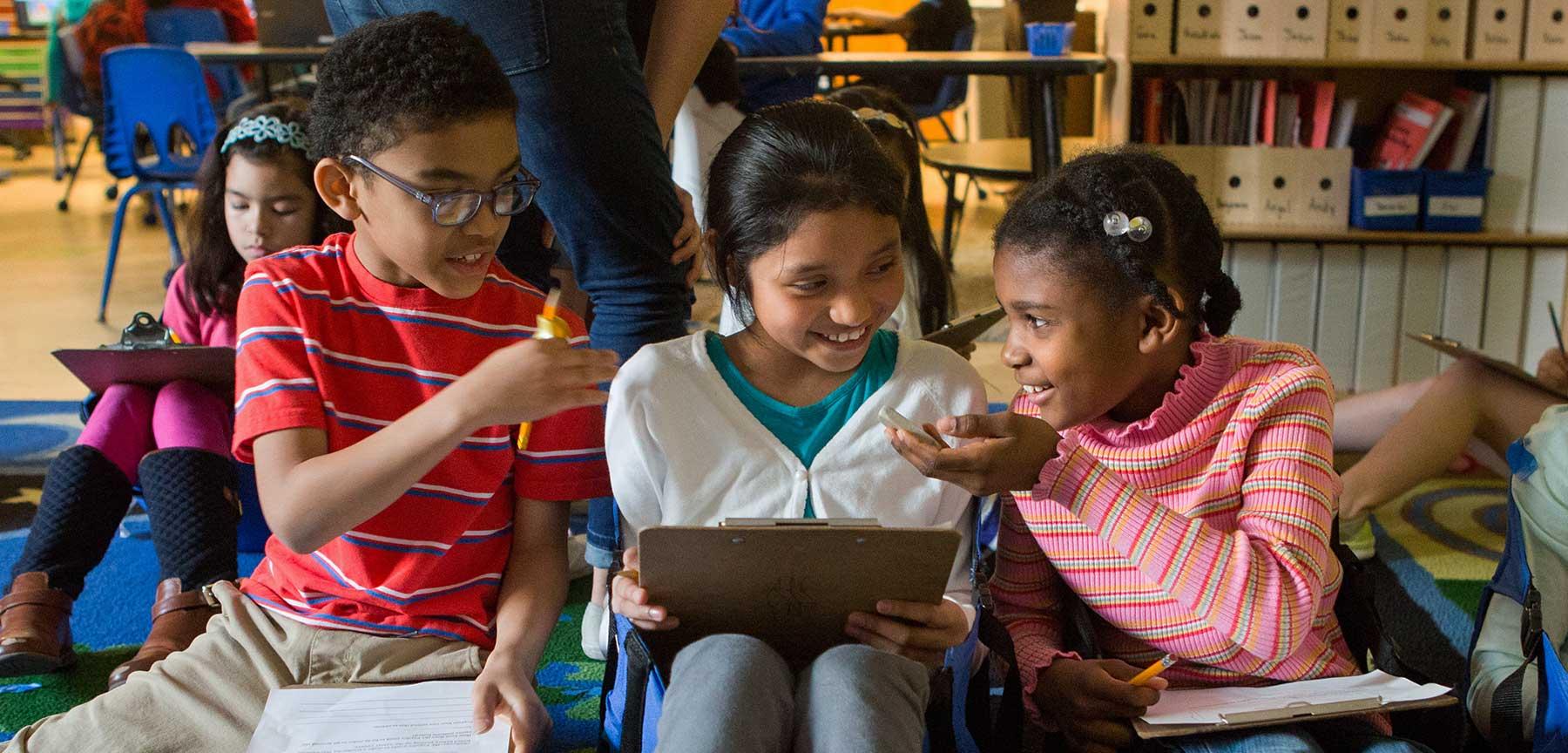 https://forms.gle/crxjiF7vz9PVk2dB6
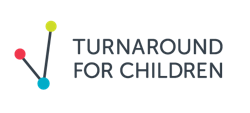 Bringing the Whole Child Into Your LCAP
Turnaround for Children is offering a free one hour workshop to help districts understand and plan for integrated social, emotional and academic supports for students. Participants will discover the latest education and neuroscience research, explore practical and actionable strategies and tools, and share ideas about incorporating Whole Child design into their district’s plans. Two options for dates: Wednesday, February 24th - 3 to 4 pmThursday, March 4 - 10 to 11 amPresenters: Katie Brackenridge and Gretchen LiveseyQuestions: Contact Kbrackenridge@tfcusa.org
To Register: 
https://forms.gle/RXpnxm414hi8xJ4SA
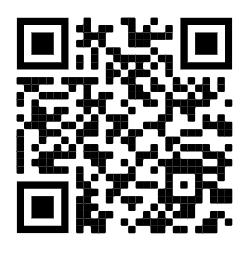 EL RISE! Workshop
Upcoming  
English Learner Roadmap 
Aligned 
LCAP Toolkit Workshops

Link to flyer: https://bit.ly/3cXS2EX
[Speaker Notes: This interactive workshop will help LEA teams design an LCAP that is aligned to the CA English Learner Roadmap policy and focuses on identifying actions, services, programs, and resources that ensure equitable opportunities and outcomes for English Learners. The training will also help LEA teams to identify the Dashboard data and how to use the additional features to focus on the achievement of ELs, and more effectively understand the achievement and status of their ELs.]
Upcoming Webinars
Future trainings will be offered based on feedback provided through the surveys
Announcements of trainings will be emailed via the LCFF listserv and will be posted on the Tuesdays @ 2 webpage at https://www.cde.ca.gov/fg/aa/lc/tuesdaysat2.asp
44
Questions
If you have any questions, please contact the Local Agency Systems Support Office at LCFF@cde.ca.gov
45